ЗАДАЧА 
Привлечь школьников к участию в позитивных мероприятиях в выходные дни 

ИНСТРУМЕНТ 
Качественное информирование об акциях
     «Добрая суббота»
      «Воскресенье с семьей»
       «Мы вместе»
«Добрая суббота»
30 января
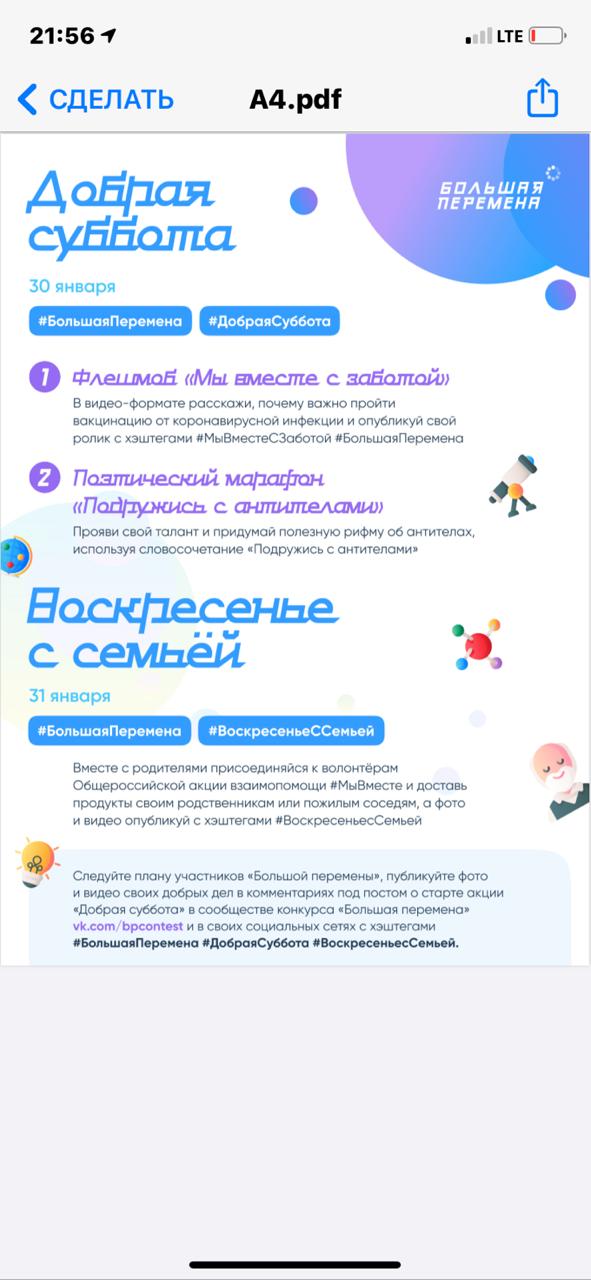 «Воскресенье с семьей» 
31 января
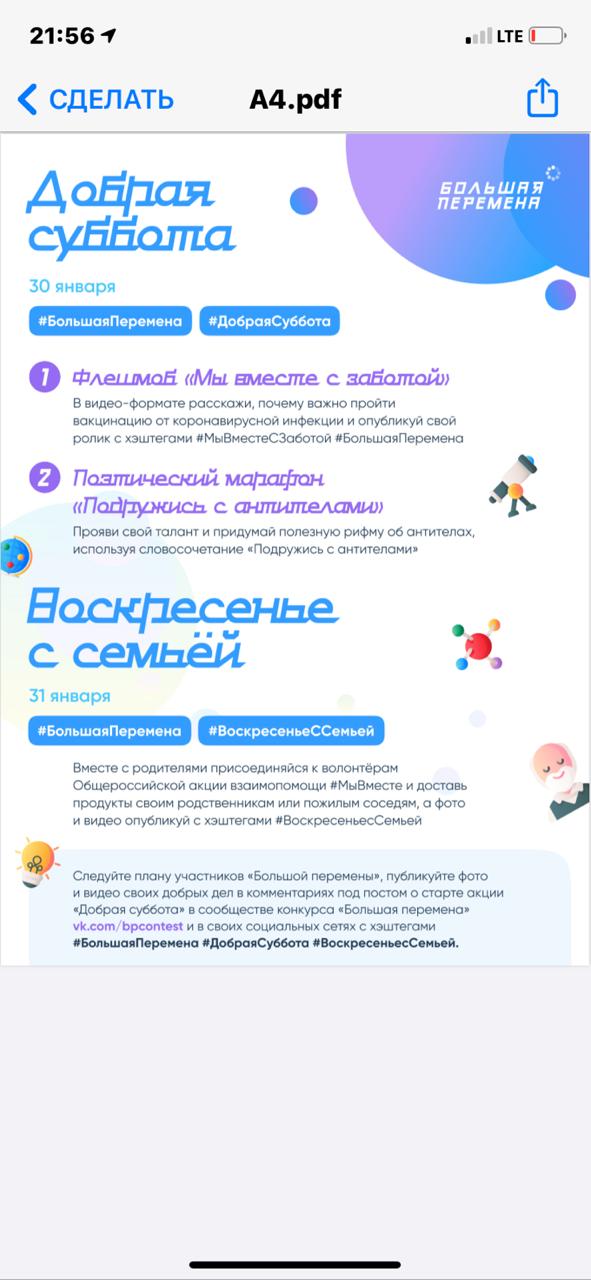 #МыВместе 
Постоянно
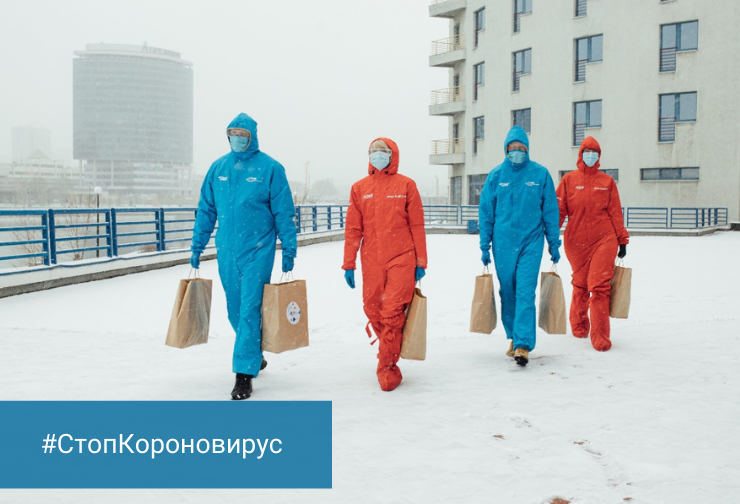 29 января  желательно 
Публикация на сайте муниципального образования и на страницах администрации в соцсетях ( при наличии)

Формат «Новость»
Примерный текст на сайт МО ( формат Новость)

«..Школьники Первоуральска, участвуя в акциях «Добрая суббота» и «Воскресенье с семьей», помогут волонтерам акции «#МыВместе » 
В Первоуральске продолжается реализация акции взаимопомощи #МыВместе.
Более 100 волонтеров нашего города помогают пожилым людям в покупке продуктов и лекарств, в оплате коммунальных платежей.
С момента введения ограничительных мер исполнена почти 1 тысяча заявок 
Все волонтеры штаба обеспечены масками, перчатками и антисептиками, они в обязательном порядке проходят подробный инструктаж, как общаться с теми, кому они помогают, чтобы не допустить распространения коронавируса.
С конца января волонтеры оказывают помощь в информировании пожилых людей о возможности пройти вакцинацию(горячая линия о записи на вакцинацию 8-800-200-34-11)
Примерный текст на сайт МО ( формат Новость)
( продолжение)

 …А в эти выходные  к волонтерам акции #МыВместе смогут присоединиться школьники нашего города.  
В рамках акции «Добрая суббота» ребятам предлагается записать свой небольшой ролик о важности вакцинации и опубликовать его, используя хэштэги #МыВместеСзаботой и #БольшаяПеремена.
Кроме того, можно поучаствовать в поэтическом марафоне «Подружись с антителами», использовав  это словосочетание и придумав полезную рифму. Своими работами участникам марафона надо поделиться в социальных сетях, используя хэштэги #ПодружисьСАнтителами #БольшаяПеремена # МыВместе
Примерный текст на сайт МО ( формат Новость)
( продолжение)
 
В воскресенье 31 января пройдет акция «Воскресенье с семьей» . Школьники со своими родителями могут доставить  своим пожилым родственникам или соседям продукты,  тем самым присоединиться к большому сообществу волонтеров акции #МыВместе. 
В эти дни в сообществе «Большая перемена»  в социальной сети «Вконтакте» (https://vk.com/bpcontest) будет опубликован план участников акций «Добрая суббота» и «Воскресенье с семьей» , следуя которому школьники смогут стать частью всероссийского марафона добрых дел.
2. 29 января обязательно
Публикации на сайтах образовательных организаций и их страницах в соцсетях

Формат «Призыв к действию» 

( простой перепост со страницы Минпросвещения не даст результата , там не подробное описание)
Примерный текст для образовательных организаций
(формат Призыв к действию)
 
….Дорогие ребята! Присоединяйтесь к марафону добрых дел и участвуйте в акциях «Добрая суббота» и «Воскресенье с семьей»   
далее в стиле страницы кратко описать что надо делать . 
 пример 
в  «Добрую субботу» 30 января запиши свой небольшой ролик о важности вакцинации и опубликуй его в своих соцсетях, используя хэштэги #МыВместеСЗаботой и #БольшаяПеремена.
Также участвуй  в поэтическом марафоне «Подружись с антителами» -  используй  это словосочетание и придумай полезную рифму . Своей работой поделись  в социальных сетях, не забудь использовать  хэштэги #ПодружисьСАнтителами #БольшаяПеремена # МыВместе
Примерный текст для образовательных организаций
(формат Призыв к действию)
( продолжение)
 

31 января проведи «Воскресенье с семьей» ! Вместе с родителями доставьте своим пожилым родственникам или соседям продукты, и станьте частью большого сообщества волонтеров акции #МыВместе. 
Переходи на страничку «Большой перемены»  в сети «Вконтакте» https://vk.com/bpcontest и следуй плану участников акций «Добрая суббота» и «Воскресенье с семьей» . Тебя ждут челленджи и творческие флэшмобы!
Важно для публикаций, содержащих призыв к действию

Обращение непосредственно к школьнику
Краткость 
Разделение на абзацы для удобства чтения 
Правильные хэштэги
Рабочие ссылки на страницу «Большой перемены» в сети «Вконтакте»
Размещение информации в «сторис»
Прикрепить к публикациям афишу А4  для дополнительных наглядных материалов. Учесть,  что в таком формате она обычно не вмещается в публикации , адаптировать ее в вид изображения .
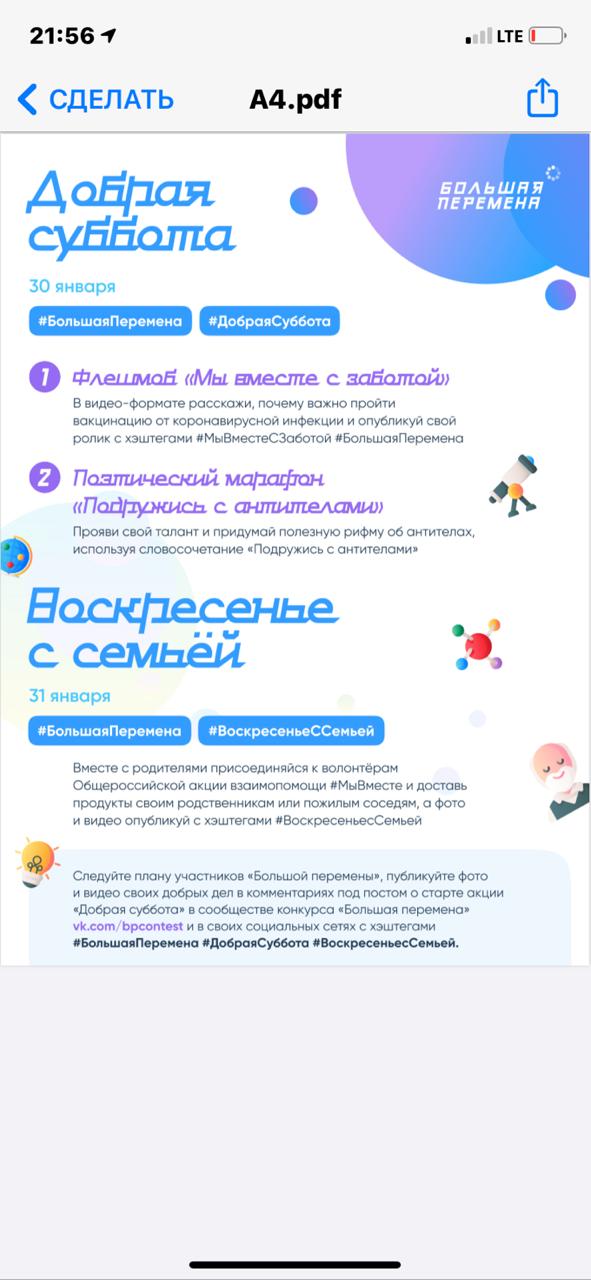 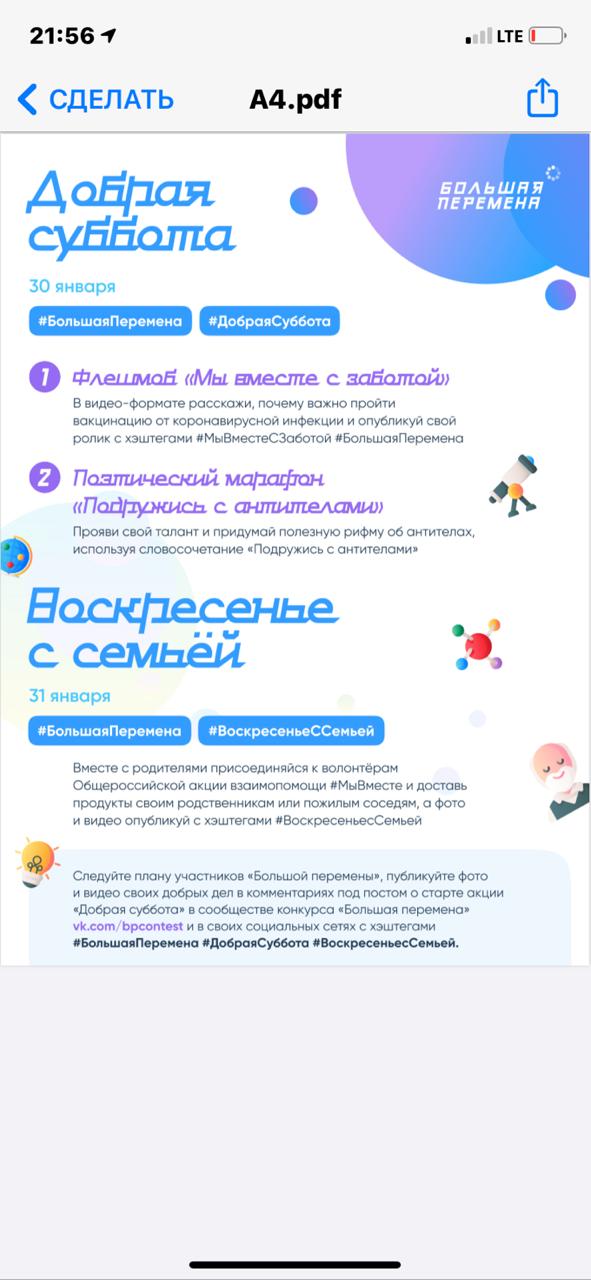 Для публикаций
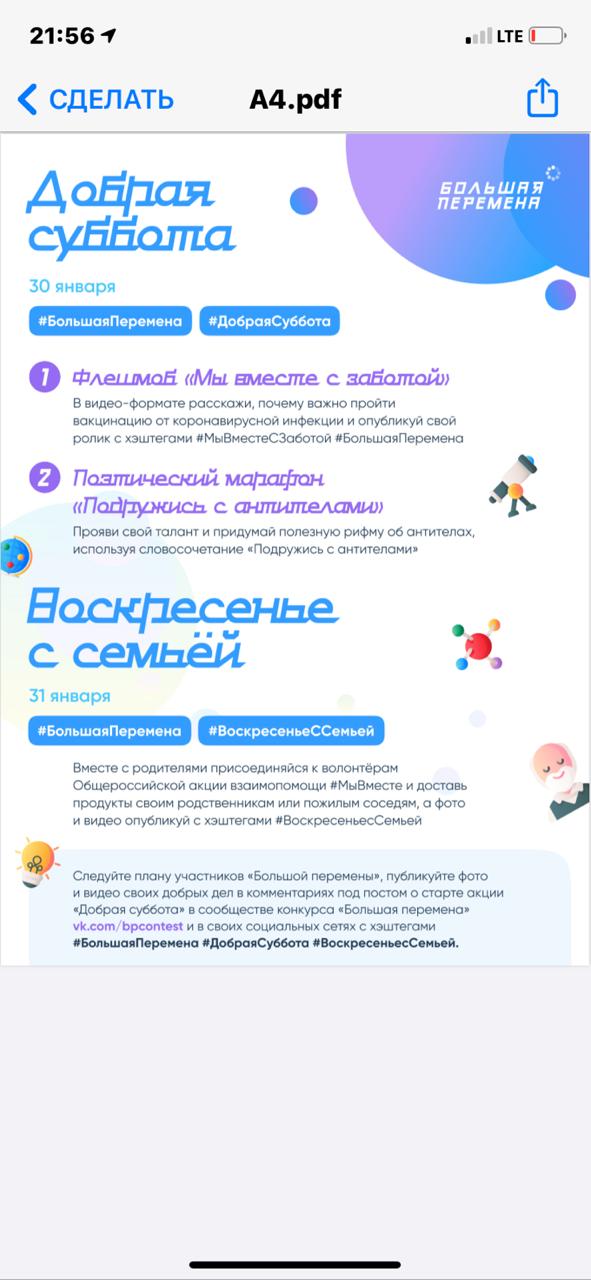 Для «сторис»
Итого: 
29.01 Желательно Публикация на сайте администрации муниципалитета + соцсети, формат новость
29.01 Обязательно Публикации на сайтах школ и на страницах школ  в соцсетях,
Формат приглашаем к участию 
Для помощи в своевременном опубликовании материалов в чат будет направлена эта презентация, документ с текстами, афиша а4 ( pdf) и афиша в формате рисунков 
При копировании в новости  текст желательно адаптировать под стиль остальных публикаций , обратить внимание на название муниципалитетов и точные цифры участников акции и количество выполненных заявок по вашему муниципалитету
Школам при копировании для соцсетей школ  также ориентироваться на присланный текст , но сделать в своем привычном стиле, обратив внимание на слайд 12
В субботу и в воскресенье в соцсетях школ  по возможности утром сделать  публикации - напоминания